Права та обов’язки служби внутрішнього аудиту
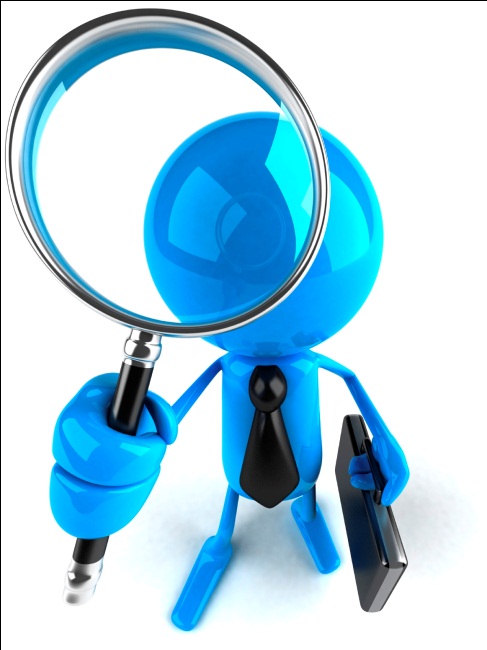 Внутрішній аудит – це складова частина загального аудиту.
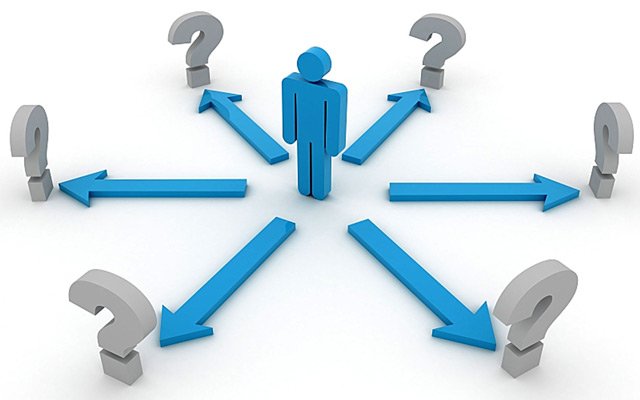 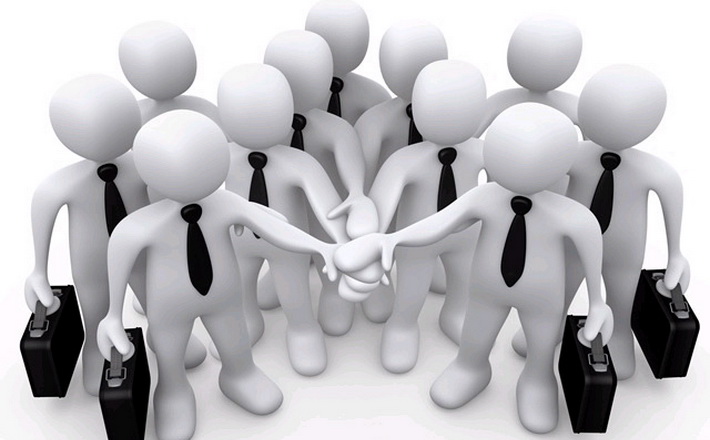 Представники СВА:
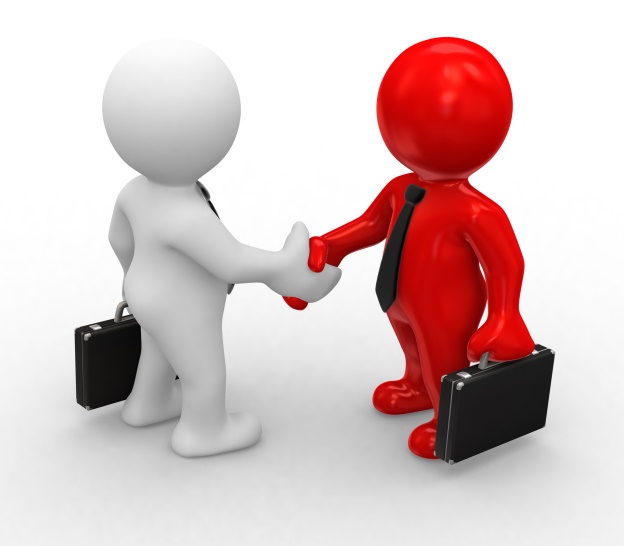 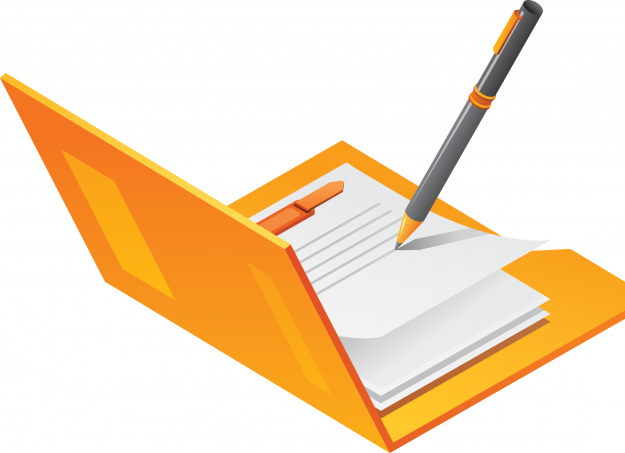 Дякую за увагу!